Értékpapírpiacok
Dr. Kosztopulosz Andreász
egyetemi docens

SZTE GTK Pénzügyek és Nemzetközi Gazdasági Kapcsolatok Intézete
	
	
      
         2. fejezet  A fix kamatozású értékpapírok világa
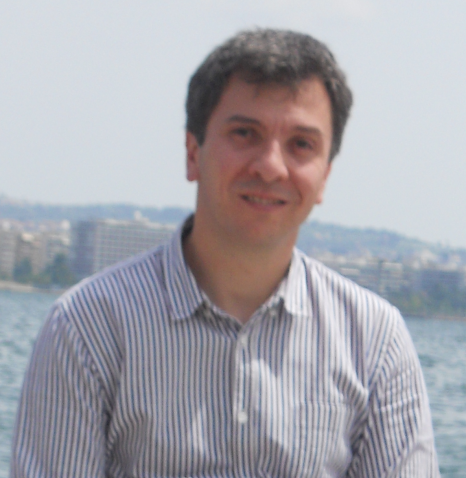 Feladat: kötvényarbitrázs lejárati hozamokkal
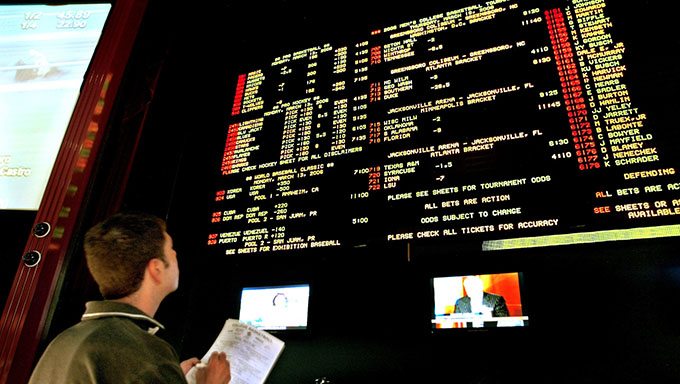 Egy egyéves elemi kötvény lejáratig számított hozama (YTM) 5%, egy kétéves elemi kötvényé pedig 6%. 
Egy 12% névleges kamatozású (évi egyszeri kamatfizetéssel), kétéves kamatszelvényes kötvény lejáratig számított hozama 5,8%. 
Van-e lehetőség arbitrázsra, és ha igen, hogyan?
Hogyan hajtható végre az arbitrázs?
A szintetikus arbitrázs lényege: vegyük meg olyan formában a cashflow-t, amilyen formában olcsó (most: szintetikusan, elemi kötvények portfóliójaként) és adjuk el abban a formában, amelyben drága (most: kétéves kamatozó kötvényként)!
Az arbitrázs megvalósítása
Veszünk:
12 egységnyi névértékű 1 éves elemi kötvényt és
112 egységnyi névértékű 2 éves elemi kötvényt
Ebből a pénzkiáramlás a jelenben: -111,1082 egység
Eladunk vagy kibocsátunk:
100 egységnyi névértékű 2 éves kamatozó kötvényt
Ebből a pénzbeáramlás a jelenben: +111,3990 egység
A kibocsátott kötvények pénzáramlás-sorozatát a megvett elemi kötvények finanszírozzák.
Profit:
+0,2908 egység